Вкусная артикуляционная гимнастика в домашних условиях
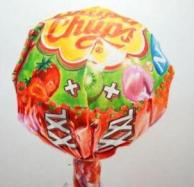 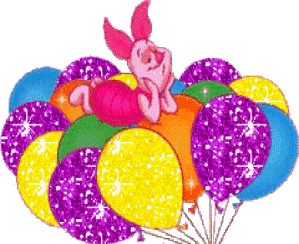 Веселые  артикуляционные упражнения, для выполнения в домашних условиях, дети будут выполнять с удовольствием, потому что все упражнения выполняются со сладостями!!!
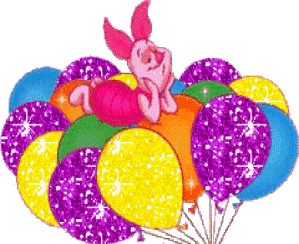 Удержание соломки на кончике языка – 5 сек.
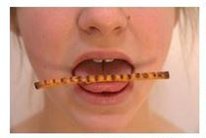 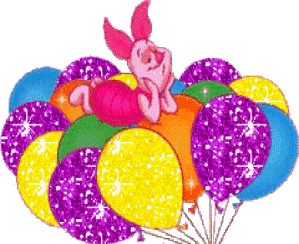 Удержание соломки на верхней губе– 5 секУдержание соломки кончиком языка – 5 – сек.
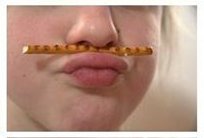 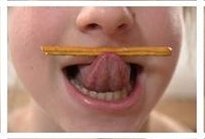 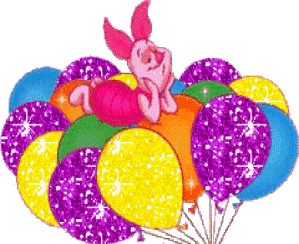 Упражнение «Чашечка» с витаминкой или со звездочкой из сухого завтрака
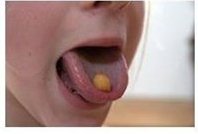 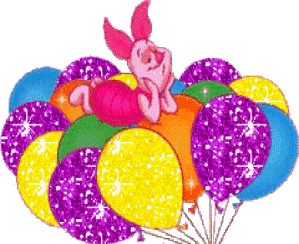 Упражнение «Часики», «Качели» с чупа - чупсом
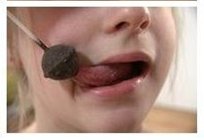 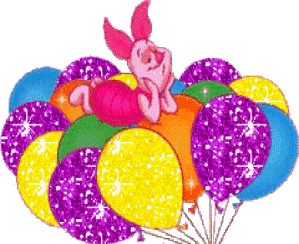 Длинную мармеладку нужно зажать губами и натянуть рукой. И надо стараться удержать мармеладку губами!
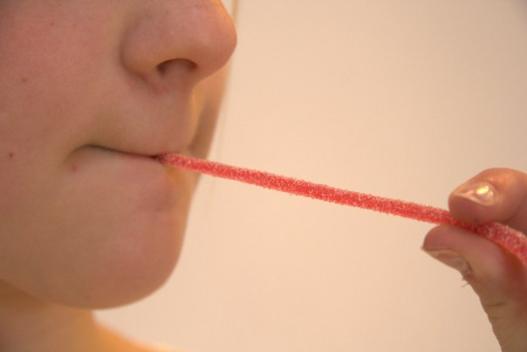 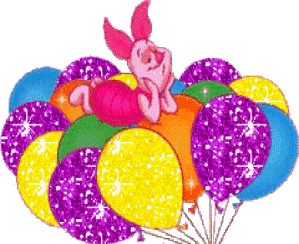 Втягивай жевательную мармеладку-спагетти в рот через вытянутые в трубочку губы
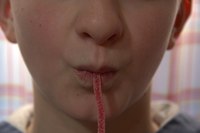 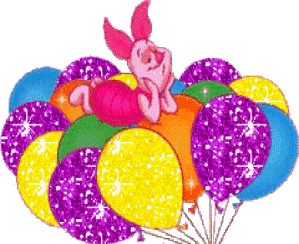 Облизываем тарелку с джемом, сгущенным  молоком, вареньем (что любит ребенок)